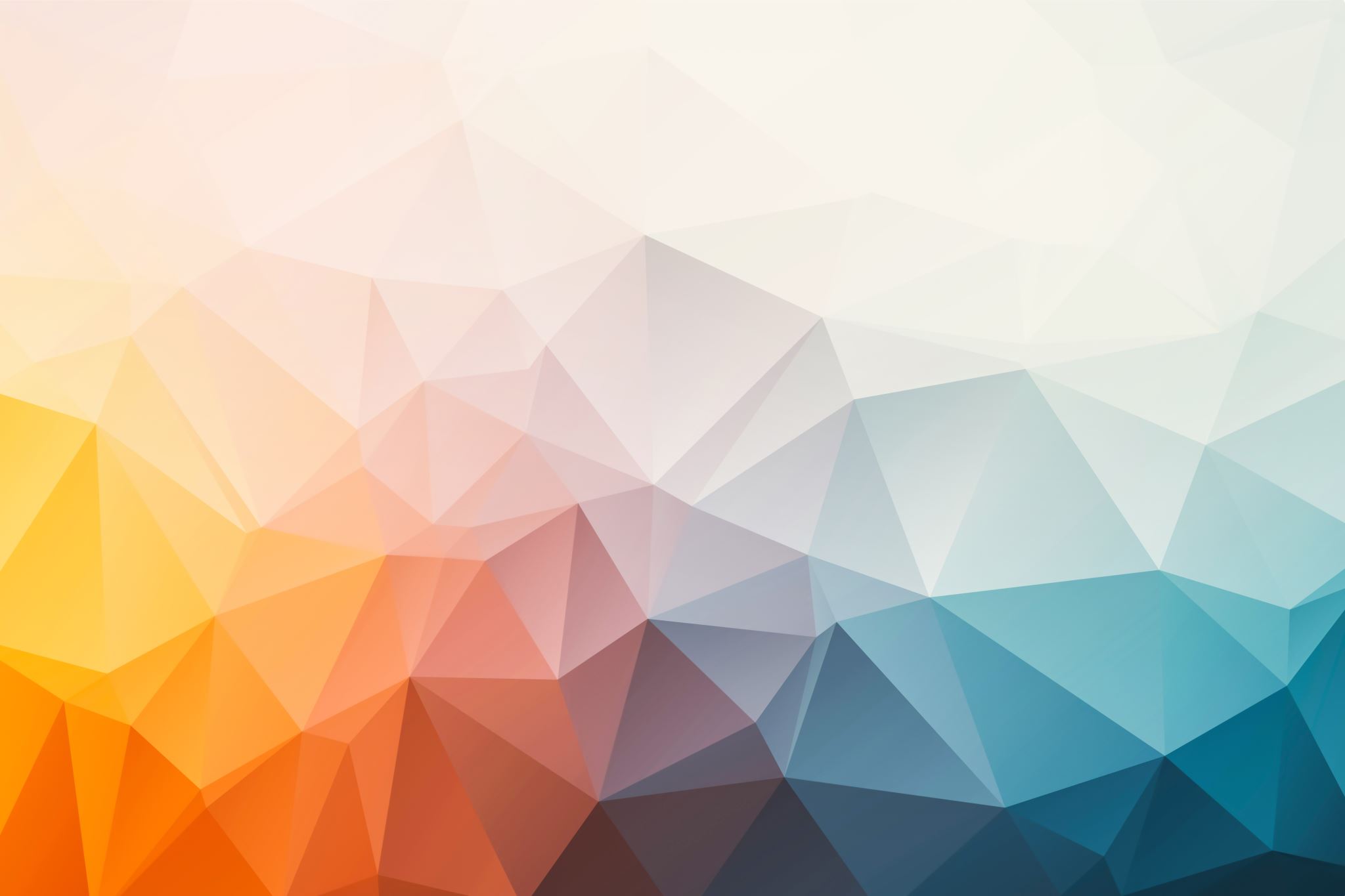 Issues and Updates on Tennessee Laws and  Rules that Govern the Practice of Psychology
Pamela Auble, Ph.D., ABPP
Director of Professional Affairs and Board of Examiners Liaison
Tennessee Psychological Association
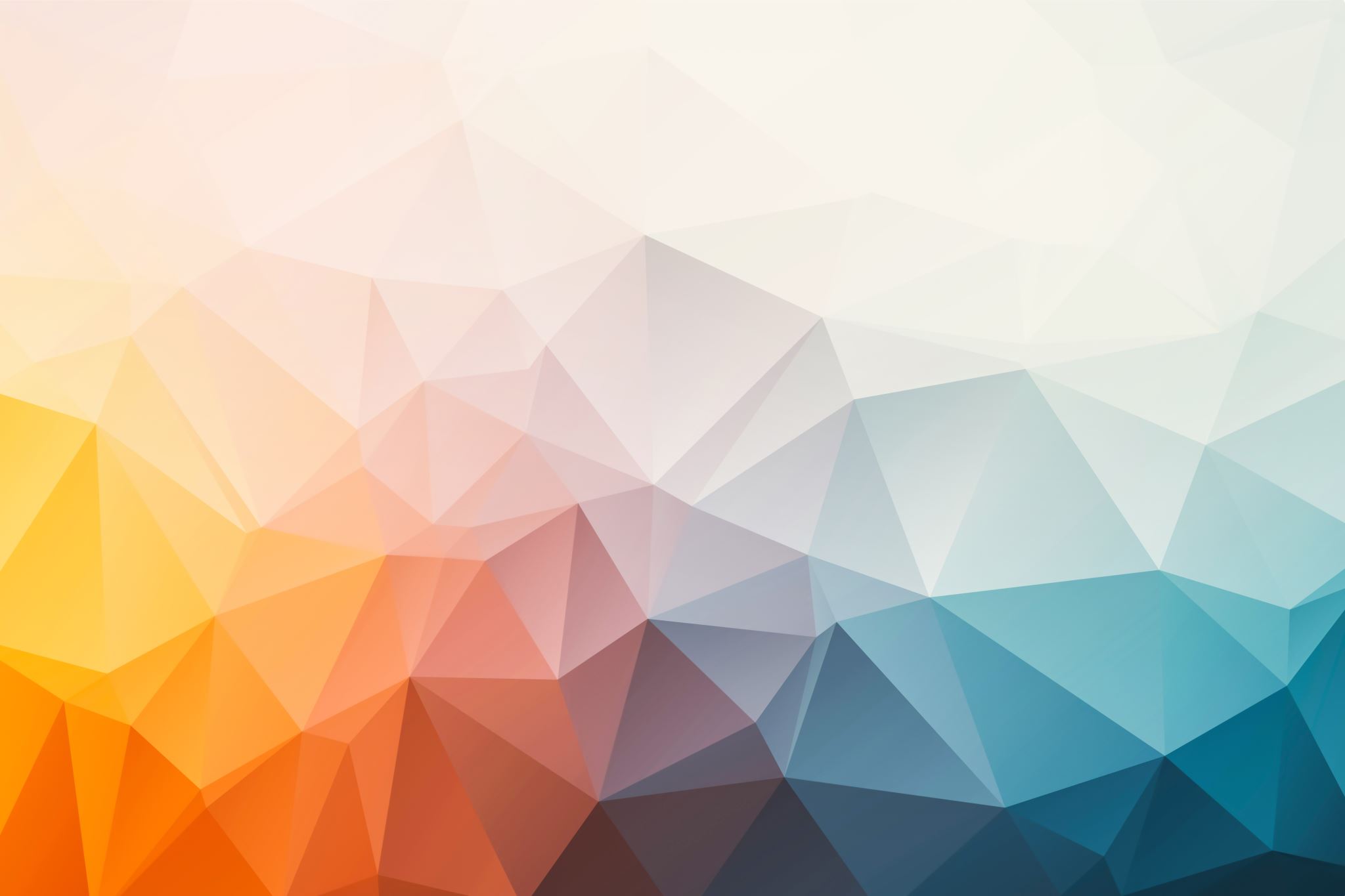 I do not have any conflicts of interest.
Learning Objectives
Psychological Technician Legislation
2013:  Conversations with other neuropsychologists about Certified Psychological Assistants
2021:  Neuropsychology Committee formed a Legislation Team to add a new certification for Psychological Testing Assistants which would be B.A. rather than M.A. 
Background work reviewing laws of other states with similar certifications and crafting a draft of the legislation.  
TPA Legislative Committee expanded and revised the draft to create a psychological testing technician certification that would apply to all psychological testing, not just neuropsychological testing.  
Legislative Committee sent it to the TPA Board who approved the draft.
Psychological Technician Legislation
SECTION 13. Tennessee Code Annotated, Section 63-11-207, is amended by adding the following as a new subsection:
A person seeking to practice as a certified psychological testing technician must apply to the Board of Examiners.
The exact procedures will be adopted by the BOE in the form of the Rules.
Supervisor(s) of record must be registered with the BOE.
Without a certificate, it is unlawful to practice as a certified psychological testing technician
Psychological Testing Technician Duties
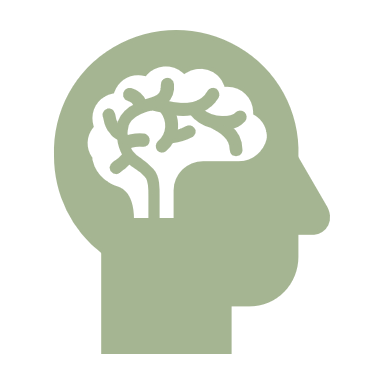 Administer standardized psychological and neuropsychological tests and score them.
Observe and describe a client's test behavior and test responses. 
CANNOT select tests or versions, interpret or write test results, or give test feedback to clients.
Must be under the supervision of a psychologist or SPE who is registered with the board.
Employed by, or contracted with, the same work setting as the supervisor.
CPTT Application must include:
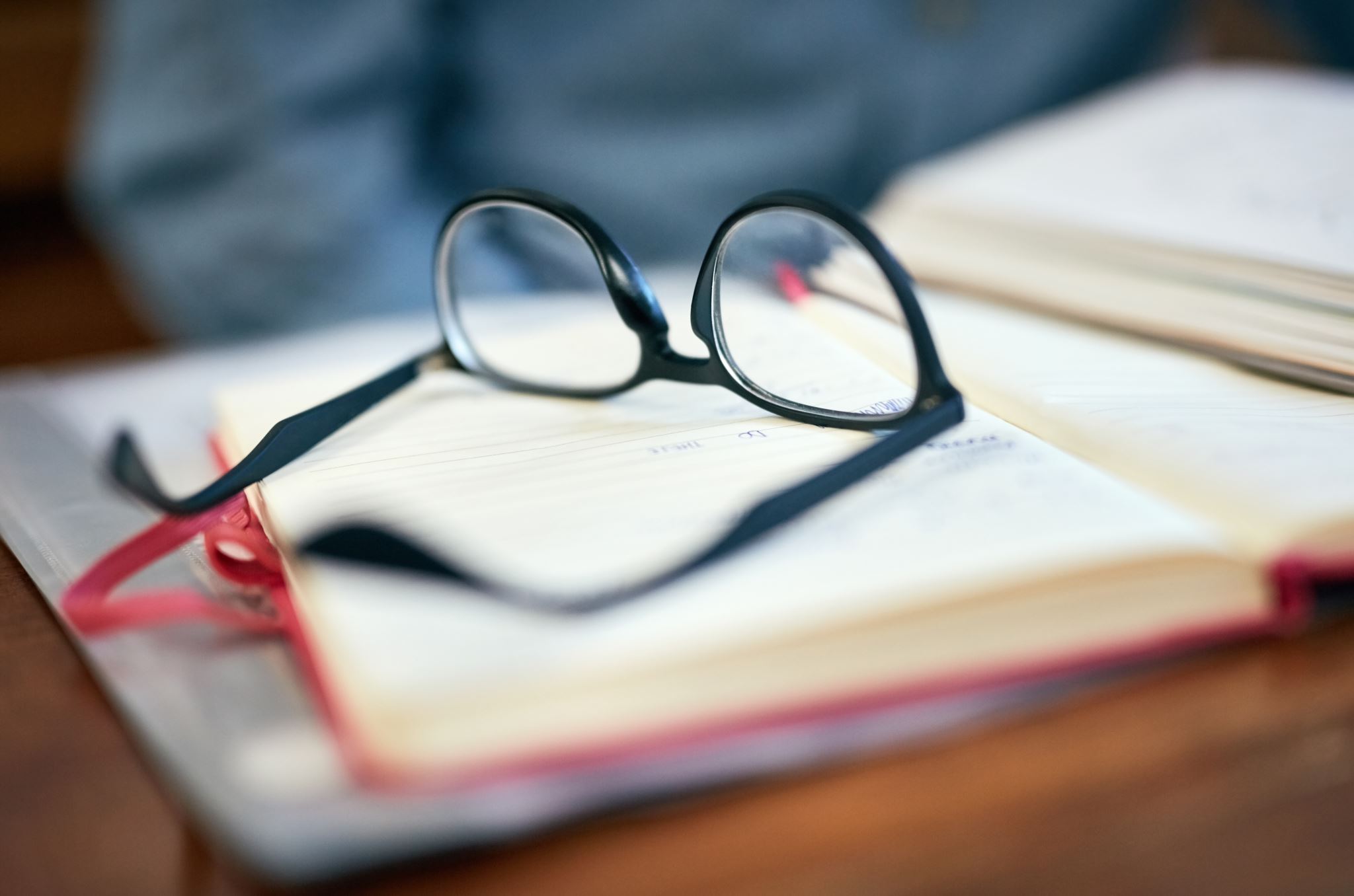 Proof of good moral character;
Citizen or legal resident of the United States;
 Is not engaged in unethical practice; 
Proof of completion of a B.A. or graduate degree, or current enrollment in a graduate degree program.
Must be a regionally accredited program in psychology or education with a specialization in educational psychology, counseling psychology, or school psychology.
Progress of the Bill
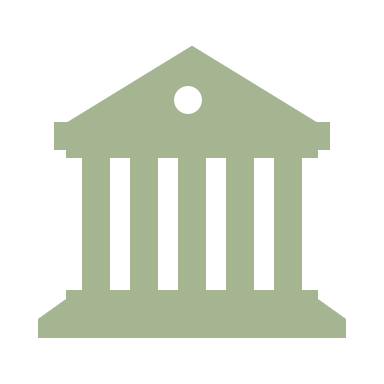 Bill in House and Senate Health subcommittees in mid-March 2023.
March 28: Passed the Senate (stuck in traffic in House Health subcommittee)
April 6:  Passed the House Health Committee, going to Govt. Operations and House Finance Ways and Means
Fiscal note attached in the House by the Dept. of Health to hire a new staff member for roughly $80,000 (though only expect 50 applications per year)
Mid-April Crisis for the Tech Bill
April 14:  Mark Greene foresees an emergency (legislature adjourning early, nothing passes after the budget)
TPA asks all to contact House Finance and their legislators.
April 17:  Tim Hicks (sponsor) was told the bill was dead because fiscal note greater than S50,000.  
April 17 (later):  The chair of the subcommittee says the bill will be funded by Finance and will be considered after the sweep.
April 18:  Chair forgets to call the bill.  Mark springs into action.  Our bill gets passed.
April 20:  Passed the House, reconciled with Senate, done.
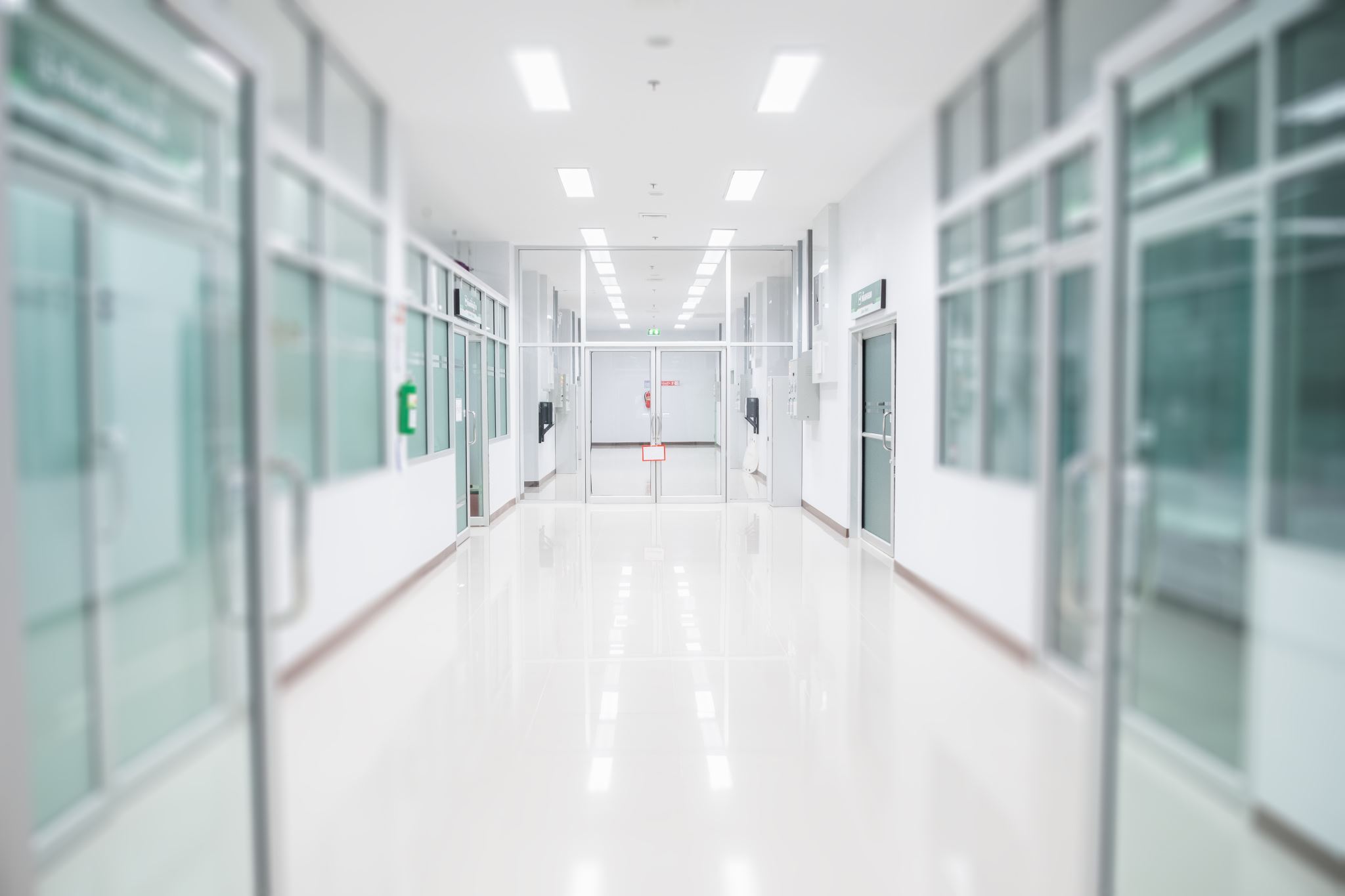 Emergency Rulemaking for the Tech Bill
Often significant delay in implementing legislation due to necessity of enacting rules (e.g., Telepsychology, Temporary license changes).
Provision for BOE to “promulgate emergency rules pursuant to § 4-5-208(a)(5).”
Promulgating rules takes effect when the act becomes a law, the public welfare requiring it. 
For all other purposes, this act takes effect January 1, 2024, the public welfare requiring it.
Progress of Emergency Rules
BOE committee of Ms. Breen (the Board Attorney),  Ms. Wilson (the Unit 1 Director), Dr. Arentsen (a Board member), myself, and Dr. Considine (Chair of TPA Neuropsychology Committee)
Meetings to review draft rules
Emergency rules approved by the BOE in August 2023
Currently under several steps of internal review by the Dept. of Health, the AG’s office, and the Governor’s office  which could result in changes
Possible they will be in effect in Jan. 2024, but not guaranteed.
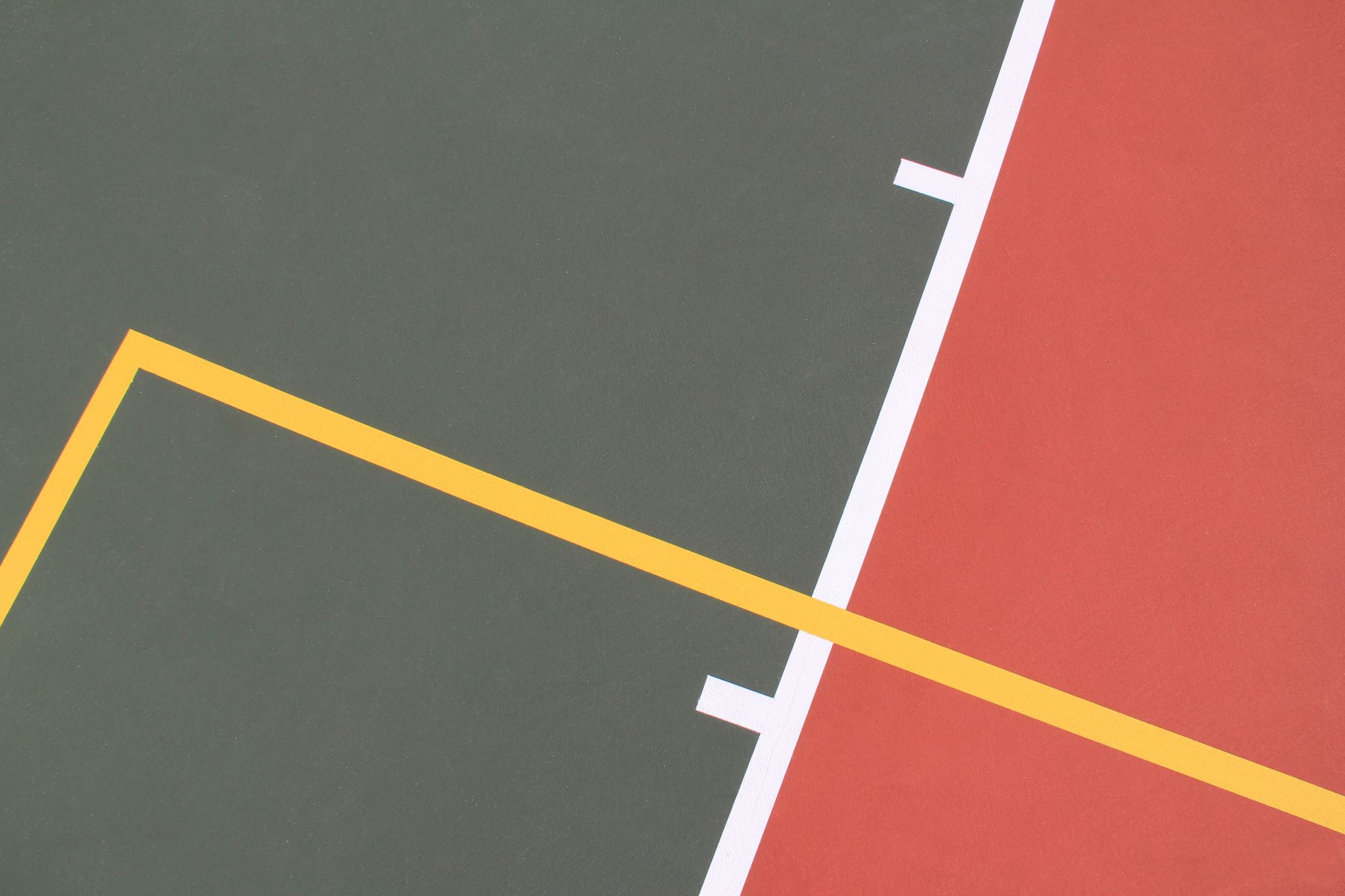 Emergency Rules are not Permanent Rules
Emergency Rules are intended to be temporary and are in effect for 180 days after they are approved.
The permanent Rulemaking process co-occurs with the emergency Rules.
There will be a Rulemaking Hearing by the BOE for the permanent Rules with input from the public.
The permanent Rules could be the same as the temporary Rules unless the BOE votes to make changes at the Rulemaking Hearing.
General Overview of CPTT Rules
Scope of Practice will mirror the statute (administration, scoring, and observing)
Supervisor(s) must be registered with the Board of Examiners using a Board form
All work must be supervised and in the same work setting as the supervisor
Supervision responsibility lies with both supervisor and supervisee and records must be kept
Supervisor responsible for requiring CE by the CPTT
Supervisor cannot be in a dual relationship (relative, therapist, spouse)
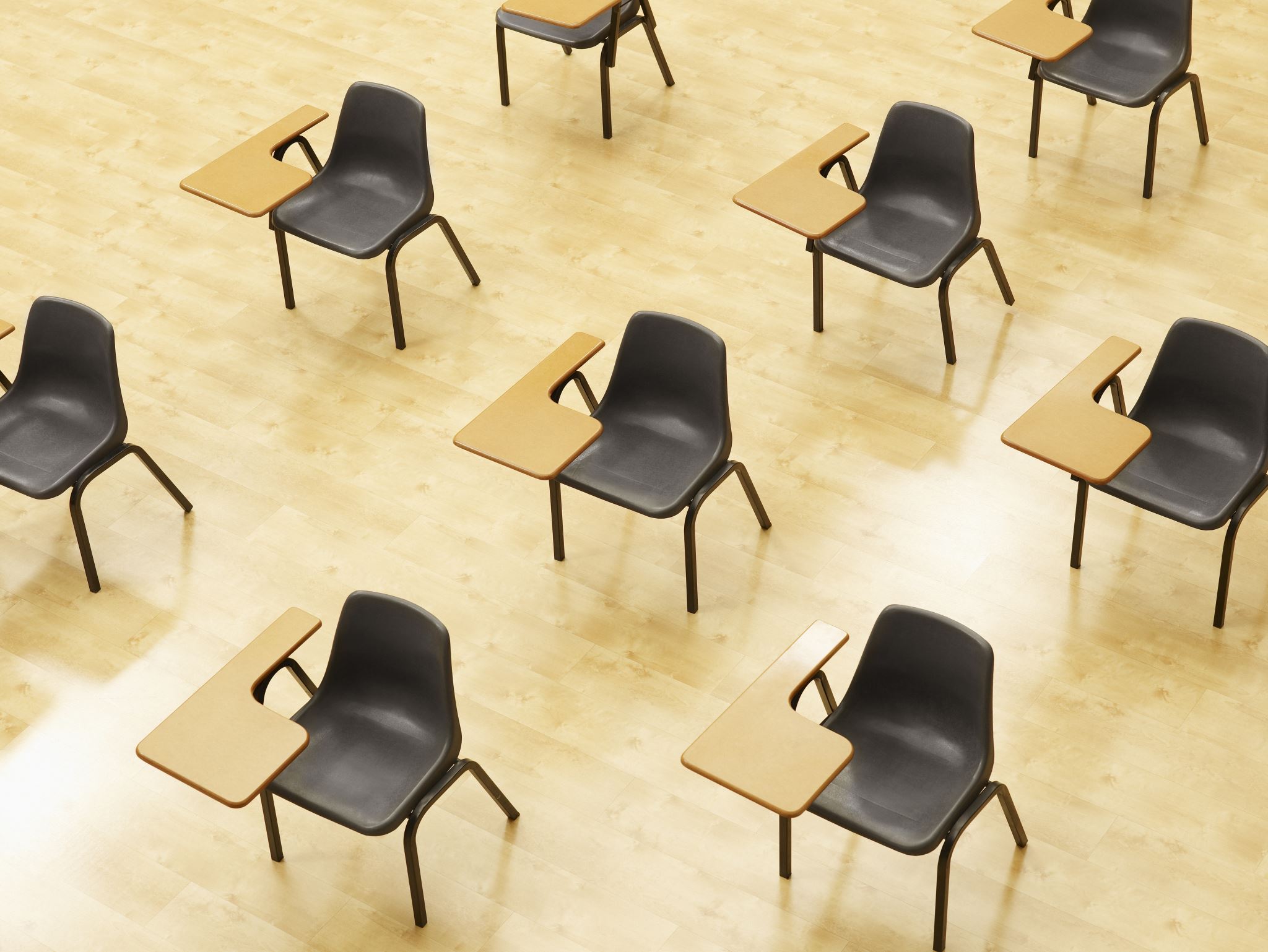 Qualifications for CPTT
BA from a regionally accredited institution
A minimum of 72 hours of education/training on psych or neuropsych test administration and scoring.  Includes:
At least 20 hours of direct observation of administration/scoring
At least 40 hours of administration/scoring in the presence of a psychologist or SPE
At least 12 hours of education on best practices (3 must be on law/ethics, 3 must be on multicultural competency, rest must be on skill-based training in caring for people with medical or psychological conditions)
Similarities between CPA and CPTT
Both are certifications, not licenses
Both must have a supervisor of record and cannot be in independent practice
Both participate in psychological evaluations using assessment techniques and instruments to provide psychological data 
Both administer psychological testing, do behavioral observations
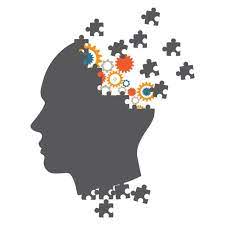 CPA is different than CPTT
MA degree with specified graduate coursework
Broader scope of practice of CPAs:
Participate in treatment teams to evaluate patient progress
Assist with classification and recommendations on service needs for patients, those who are handicapped, and for crisis intervention
Screen patients for appropriate treatments, assist in psychological screening of employees
Provide educational/information services for patients;
Participate in research endeavors 
Supervise/direct clerical staff
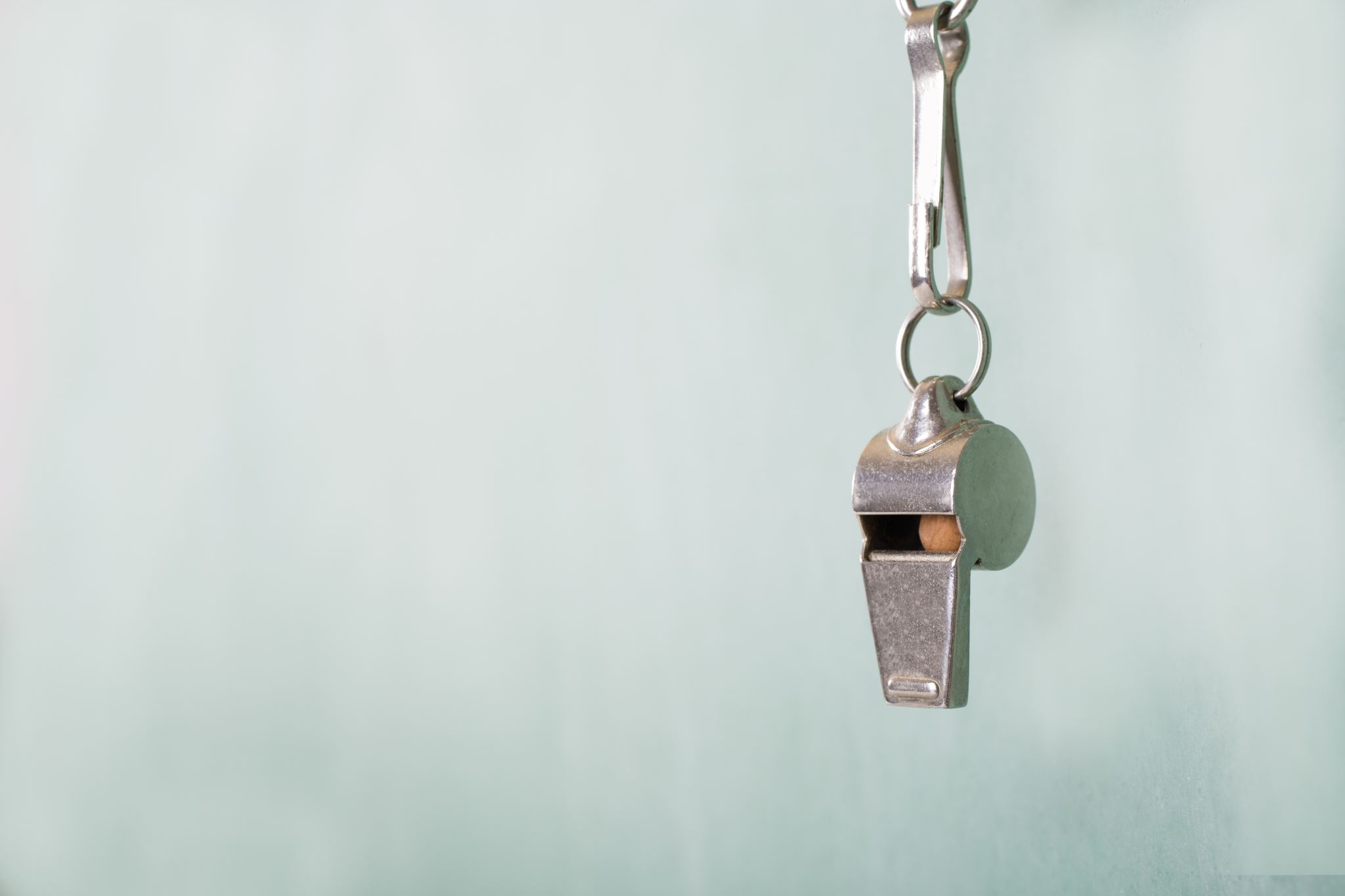 Potential Violations for CPTTs and Supervisors
Failing to have training or coursework in techniques or procedures
Allowing unqualified people to perform CPTT functions
Violating laws or rules which guide conduct
Doing CPTT services when not supervised
Application for Certified Psych Testing Tech
Application packet from the BOE
Photograph and proof of citizenship/legal residency
Official transcripts of BA degree and coursework
Documentation of educational training hours
Three letters of recommendation
Disclose adverse actions (criminal, licensure, civil suits of malpractice etc.)
Send copies of previous licenses
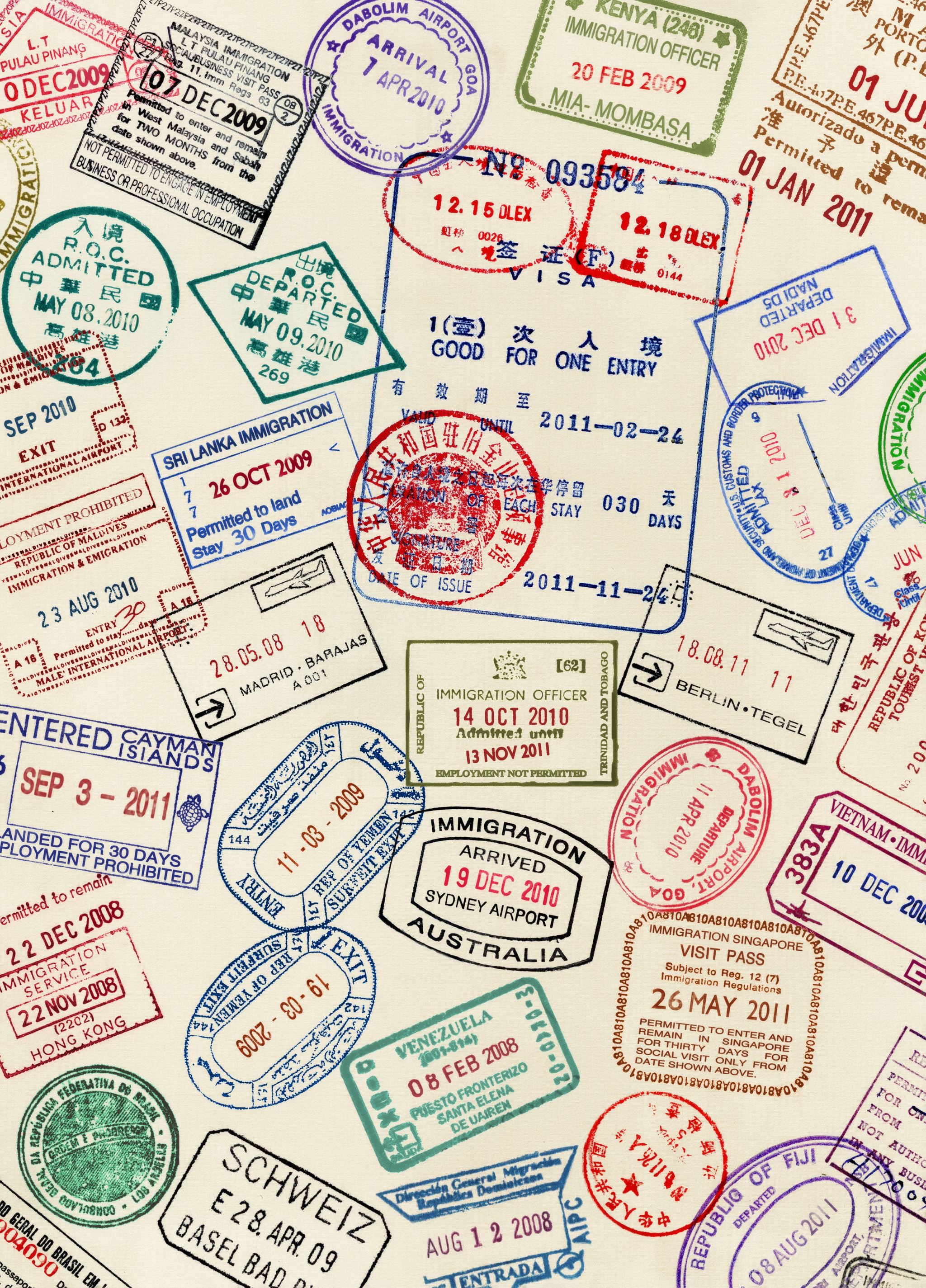 Senior Psychologist Bill
Impetus from the BOE
Tennessee has had experienced psychologists moving into our state recently.  Different states have slightly different standards (e.g., 1500 internship hours in California vs. 1900 in Tennessee)
TN statutes require documentation of doctoral degree, internship, postdoctoral experience, EPPP score 
Exceptions for  National Register, Certificate of Professional Qualification from ASPPB, or board certified through ABPP
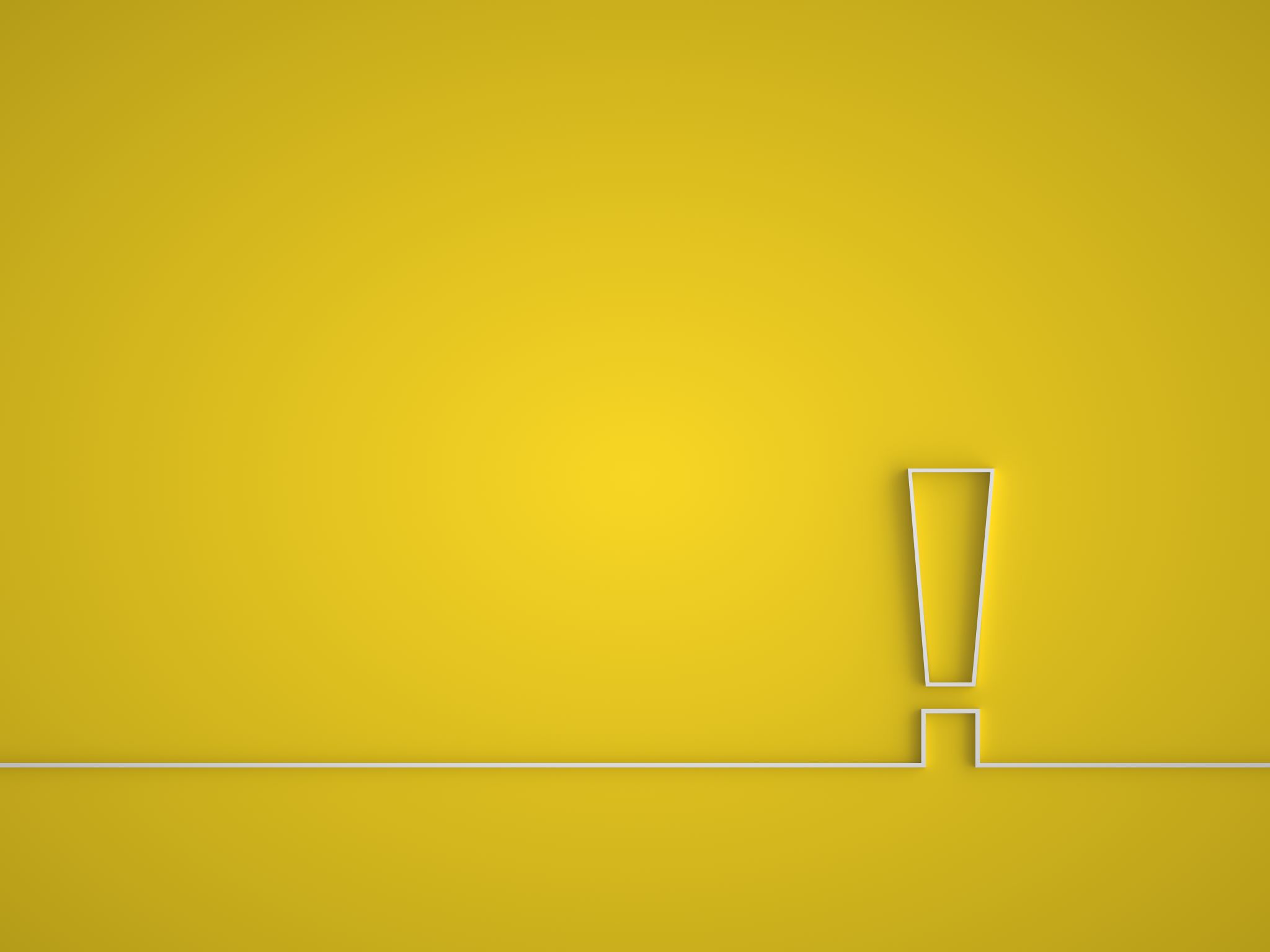 Consequences and Need for Change
Senior psychologists who have been practicing for many years, often have a difficult time locating supervisors from training programs.
Slightly different requirements make it necessary for the psychologist to appear before the BOE to be considered case by case.
Often takes a year or more to become licensed in Tennessee.
Other states (26) have a provision for an easier path to licensure for experienced psychologists.
TPA used the statute from Florida as a pattern to formulate the bill for senior psychologists.
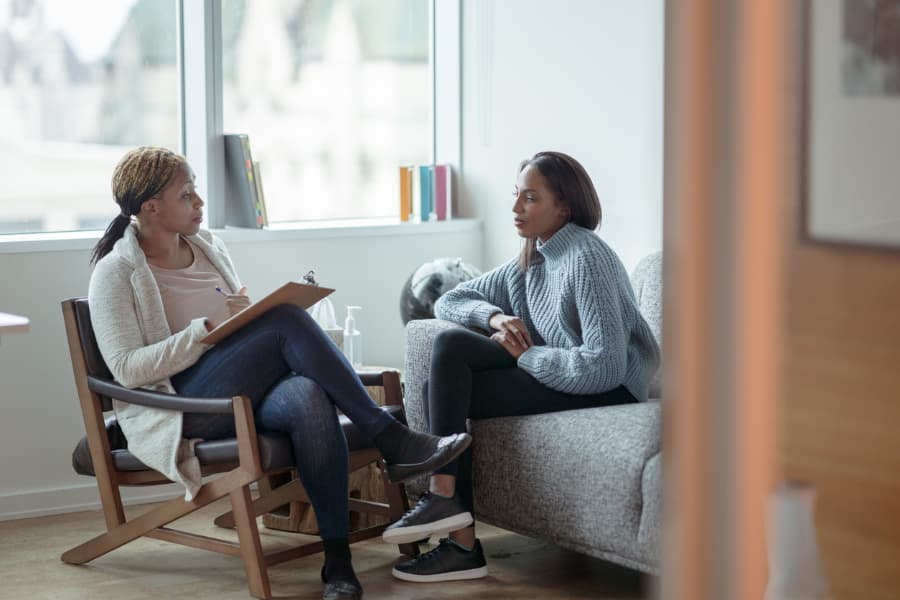 Requirements for Senior Psychologist
Valid license in another state for at least ten of the last fifteen years.
License allowed the psychological practice as a health service provider.
Licensee has never been the subject of disciplinary action.
Previous license required doctoral degree, internship, postdoc
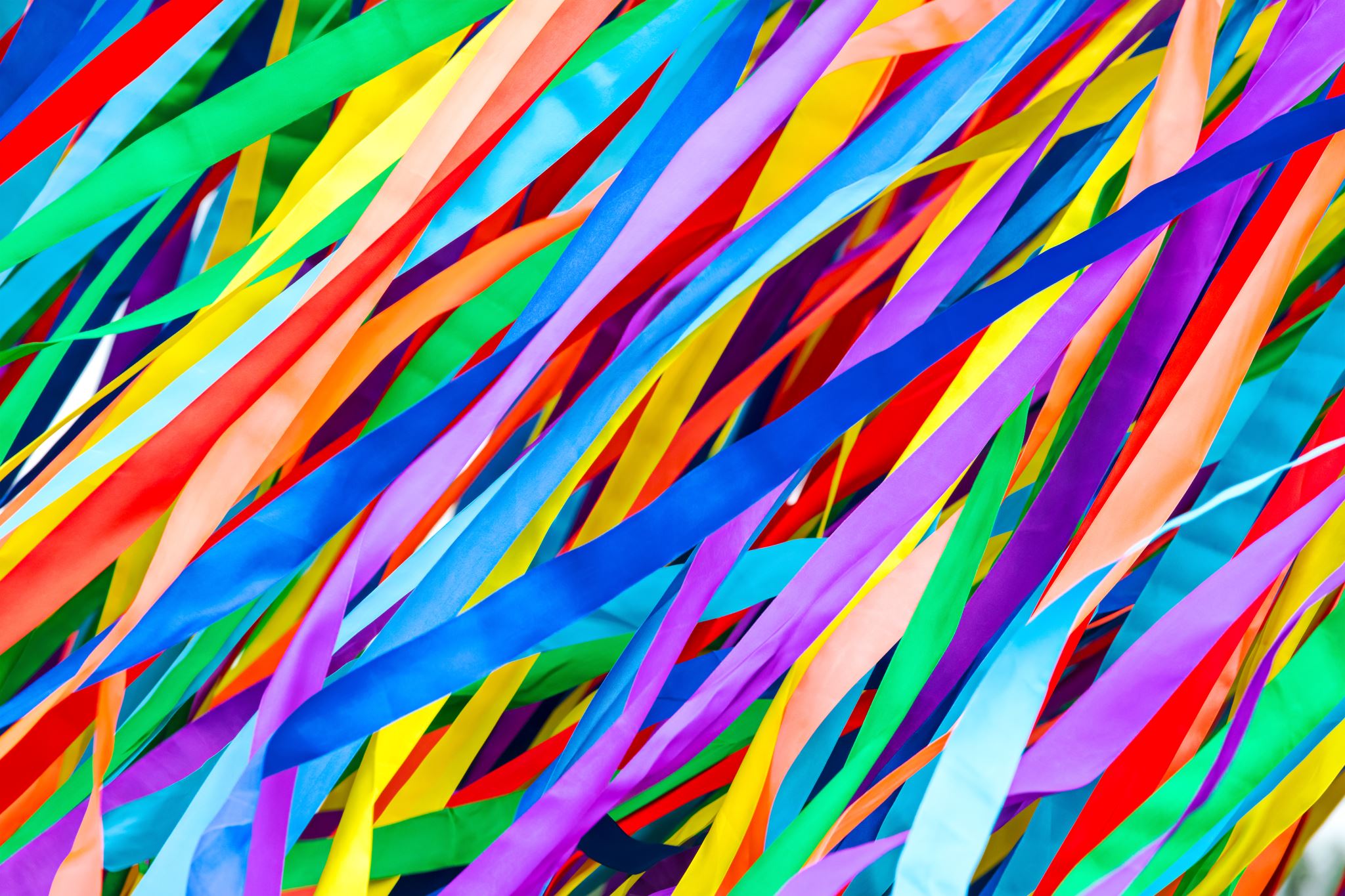 Senior Psychologist Bill Passed without a hitch
No fiscal note.
This was also passed with the emergency rulemaking hearing provision.
Effective date for the law to promulgate rules was  04/17/2023
Effective date for the Rules is 01/01/2024
Progress of Emergency Rules
The BOE appointed a committee of Ms. Breen (the Board Attorney),  Ms. Wilson (the Unit 1 Director), Dr. Fleming (Board Chair), and myself
Meetings to review draft rules
Emergency rules approved by the BOE in August 2023
Currently under several steps of internal review by the Dept. of Health, the AG’s office, and the Governor’s office  which could result in changes
Possible they will be in effect in Jan. 2024, but it is not guaranteed.
Draft Rules for Senior Psychologist Applications
Will repeat the requirements of the statute for senior psychologists
Add procedures for application which include:
Completed application form with letters of recommendation
Proof of valid licensure from the other jurisdiction(s)
Criminal background check
Board supplied form for attestation of degree, internship, postdoc, and a passing EPPP score
Provision that applicant with ABPP, CPQ, or National Register standing can use those procedures instead
Telepsychology in Tennessee
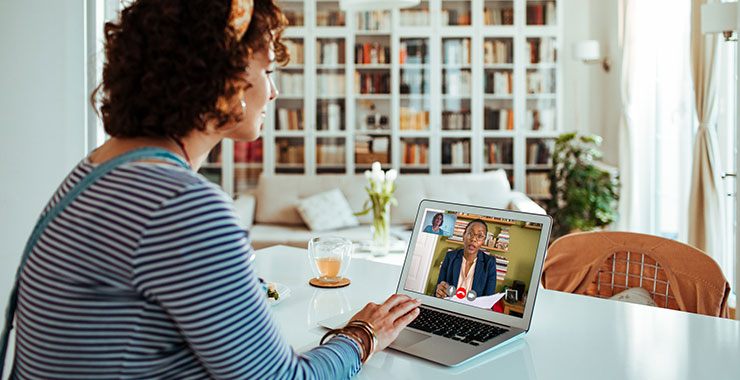 New Rules for Telepsychology Went Into Effect Oct. 30, 2022 (Rule 1180-02-.27)
These rules were under review for over five years.  Approval by Government Operations (final step) on Oct. 18, 2022
Telepsychology means the practice of psychology via electronic communications technology by persons licensed under T.C.A. § 63-11-203. Electronic communication technology is information exchanged typically using audio or visual technology that are part of a plan of care during a scheduled or agreed upon time.
General Provisions of Telepsychology Rules
In order to practice telepsychology in the state of Tennessee, one must hold a current, valid psychology license issued by the Tennessee Board of Examiners in Psychology. The scope of practice of a Psychologist is prescribed and limited by Tennessee Code Annotated, Title 63, Chapter 11 and the rules set forth in this chapter and Chapter 1180-01.
Exceptions to this Provision
A PSYPACT  certificate allows interjurisdictional practice into Tennessee with Tennessee residents (despite not having a TN license).
Federal Supremacy:  Psychologists in federal practice (for instance, VA or military) can practice in any state if they hold a valid license in any state.
Doctoral trainees and provisional supervised licenses are allowed under supervision to  perform the functions in the Psychology Scope of Practice which includes telehealth services.
Free health clinics do not require a Tennessee license to practice with Tennessee residents.
Clarifications from BOE meeting 9-14-23
FAQ	clarification to be on BOE website: 
Unless separately authorized to practice interjurisdictional telepsychology, such as under federal law (military training exception, Veteran’s Administration), state statute (trainees practicing under supervision, PSYPACT) or Board Rules (free health clinic), the provider must be licensed in TN and the client must be in TN.
There will be a clarifying sentence to be inserted in the Telepsychology Rules in a future Rulemaking Hearing.
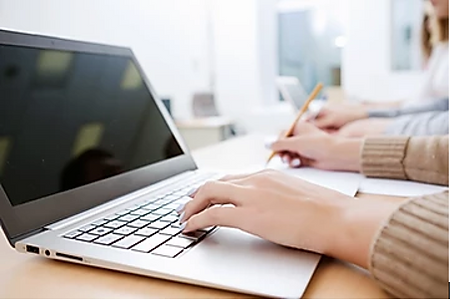 Scope of the Telepsychology Rules
Licensees cannot provide telepsychology to patients domiciled or physically located in any jurisdiction other than Tennessee. 
The provision of telepsychology to any person domiciled or otherwise physically located in the State of Tennessee subjects the licensee to the jurisdiction of the Board in all matters set forth in the Tennessee Psychology Practice Act and implementing rules and regulations, including all matters related to discipline.
Meaning of the First Sentence
(4) Licensees cannot provide telepsychology to patients domiciled or physically located in any jurisdiction other than Tennessee.
Tennessee regulates Tennessee practice, so a Tennessee license does not allow practice in other states.  
*see exceptions in previous slide
Meaning of the Second Sentence
The provision of telepsychology to any person domiciled or otherwise physically located in the State of Tennessee subjects the licensee to the jurisdiction of the Board in all matters set forth in the Tennessee Psychology Practice Act and implementing rules and regulations, including all matters related to discipline.
The determining factor placing a TN licensee under Board jurisdiction is the location of the patient (“domiciled or otherwise physically located” in our state).
Tennessee rules are silent on the location of the Tennessee licensee  when providing services.  
For Tennessee, it is not necessary for the TN licensee to be in TN to provide telepsychology services to patients who are in Tennessee.
However, psychologists need to check on the statutes for their current location to make sure licensing law in their location does NOT require licensure in that jurisdiction.
Tennessee Licensees in other Jurisdictions
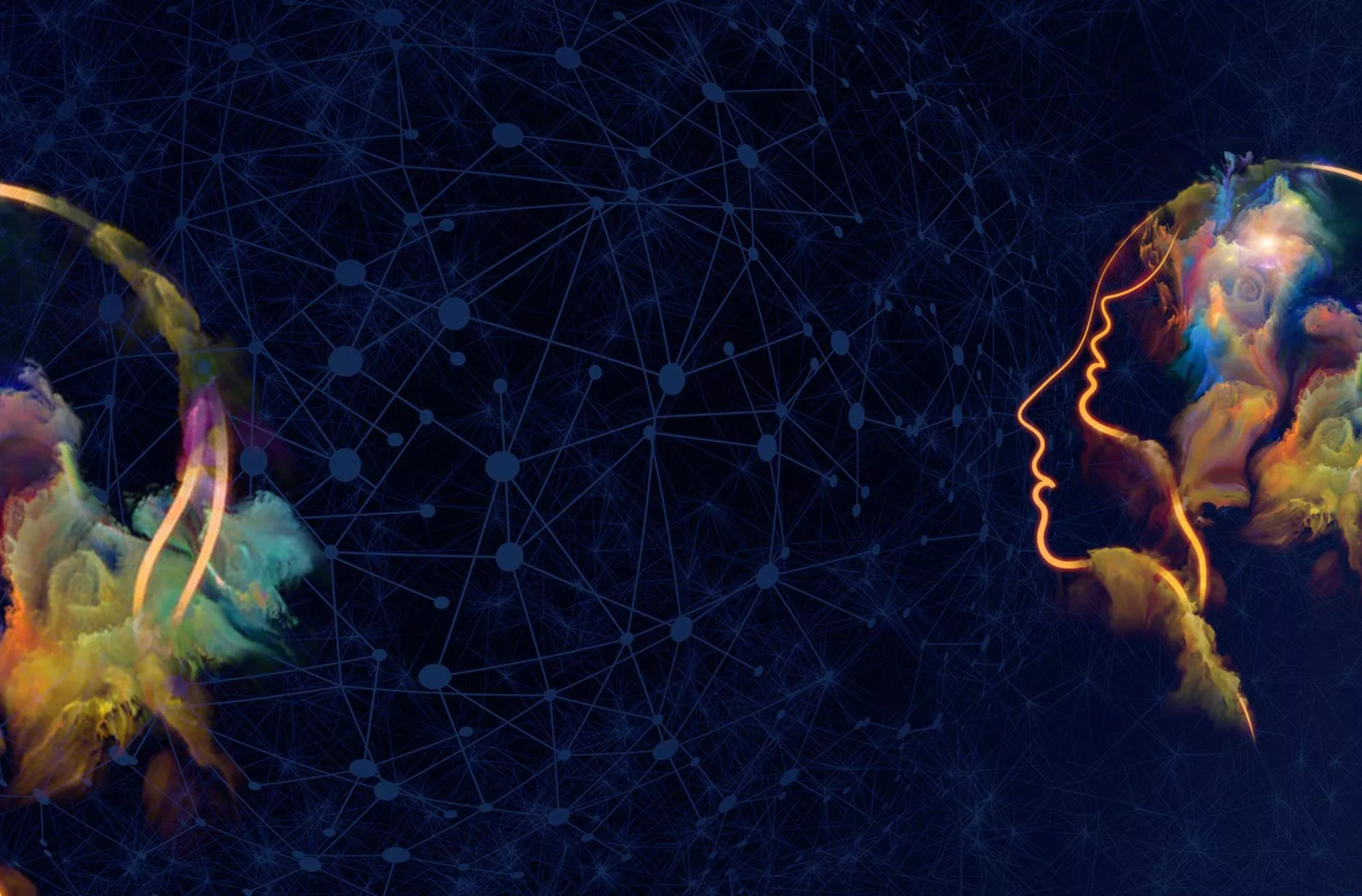 Telepsychology Services: APA Guidelines vs. Tennessee Law
APA Guidelines for Telepsychology:  #2 Standard of Care
Before starting telepsychology services, need to determine the appropriateness of telepsychology for the client. 
May include potential risks and benefits for telepsychology, looking at needs, multicultural and ethical issues, and appropriate platforms. 
May include considering whether comparable in-person services are available, and why services delivered via telepsychology are equivalent or preferable.
In addition, the psychologist continually assesses the appropriateness of telepsychology throughout the duration of the service.
Tennessee Rules:  Recognition of the Limitations of Telepsychology
Recognition that telepsychology not appropriate for all.  Make decisions case-by-case. 
Must conduct a risk-benefit analysis per client: 
1. Whether the patient’s problems and condition would benefit from telepsychology; 
2. Whether the patient can use the technology or can use a personal aid or assistive device. 
Must not provide telepsychology services to any person or persons when the outcome of the risk-benefit analysis is inconsistent with the delivery of telepsychology services, whether related to clinical or technological issues.
Use of Secure Communication
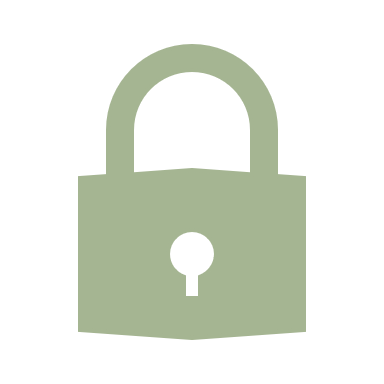 Whenever feasible, use secure communications, such as encrypted text messages, secure email, secure websites, or secure real-time video.
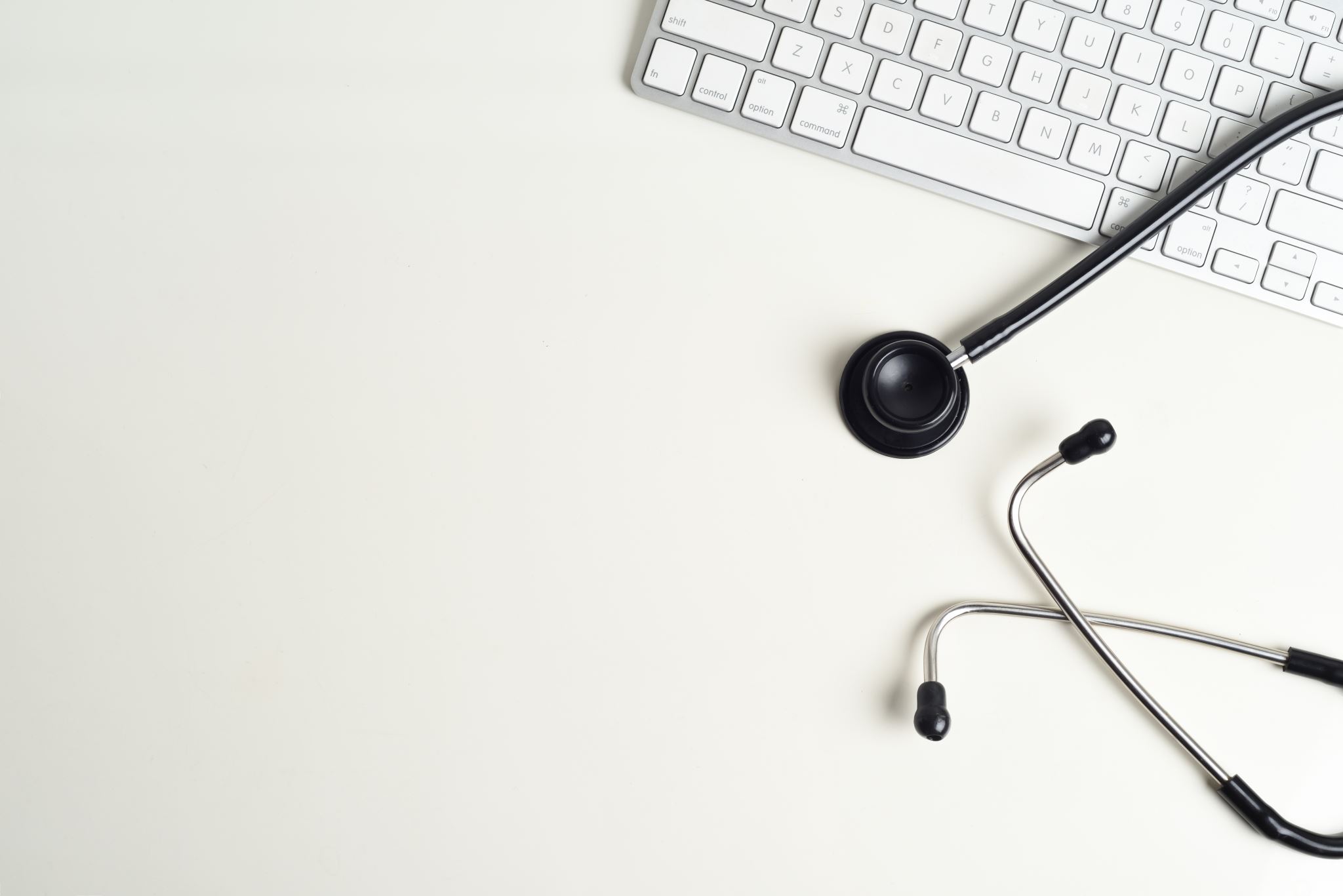 APA Guidelines for Telepsychology:  #3 Informed Consent (Part 1)
Include concerns in providing telepsychology services such as how psychologists and their clients will use the telecommunication technologies, the boundaries they will observe, and the procedures for responding to electronic communications. 
Psychologists are aware of pertinent laws and regulations on informed consent in both the jurisdiction where they offer their services and where their clients reside.
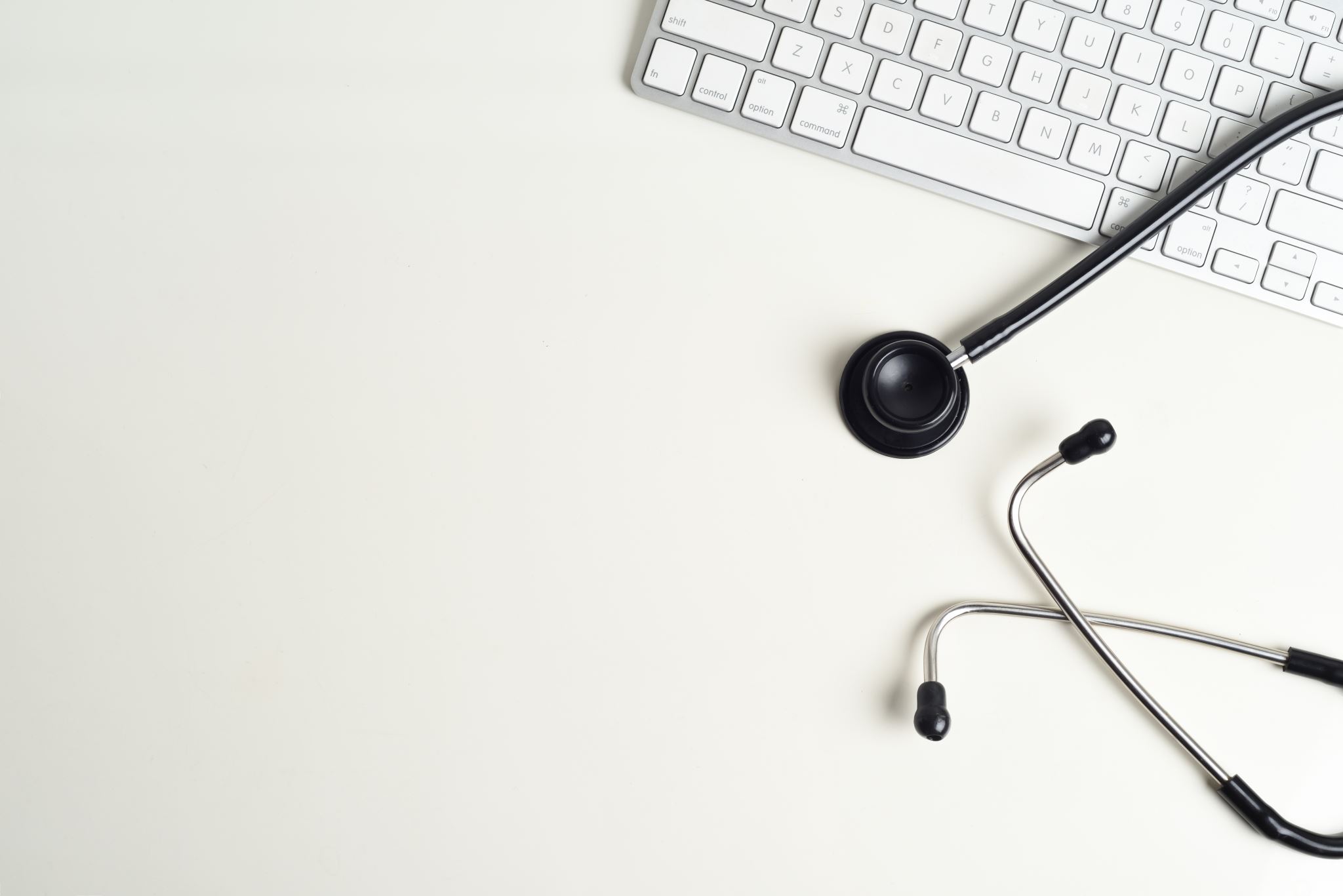 APA Guidelines for Telepsychology:  #3 Informed Consent (Part 2)
Psychologists are aware of the risks in telecommunication technology in both the equipment and the processes used for providing services.  They try to provide their clients with adequate information to give informed consent.
Some of these risks may include those associated with technological problems, and how services may be hindered  with remote services. 
Psychologists may have agreements with their clients to assume some role in protecting the data and information they receive from them (e.g. by not forwarding emails from the psychologist to others).
Tennessee Rules:  The Eight Components of Informed Consent (Part 1)
1. The limitations and innovative nature of using electronic communications in the provision of psychology services;
2. The potential risks to confidentiality of information due to the use of electronic communication;
3. The potential risks of sudden and unpredictable disruption of telepsychology services and how an alternative means of re-establishing electronic or other connection will be used under such circumstance;
4. The time and manner in which the licensee will respond to electronic messages;
Tennessee Rules:  The Eight Components of Informed Consent (Part 2)
5. The emergent circumstances when the licensee and patient will use alternative means of communication;
6. The other parties who may have access to communications between the patient and the licensee;
7. The specific methods for ensuring that a patient’s electronic communications are directed only to the licensee or supervisee;
8. The manner in which the licensee will store the electronic communications exchanged with the patient (if they are stored).
Tennessee Rules:  Safeguards Must be in Place when using Telepsychology
Upon initial and subsequent contacts with the patient, make reasonable efforts to verify the identity of the patient.
Obtain alternative means of contacting the patient.
Provide the patient with alternative means of contacting the licensee.
Establish a written agreement relative to the patient’s access to face-to-face emergency services in the patient’s geographical area.  Include the phone number for emergency dispatch services in the region.
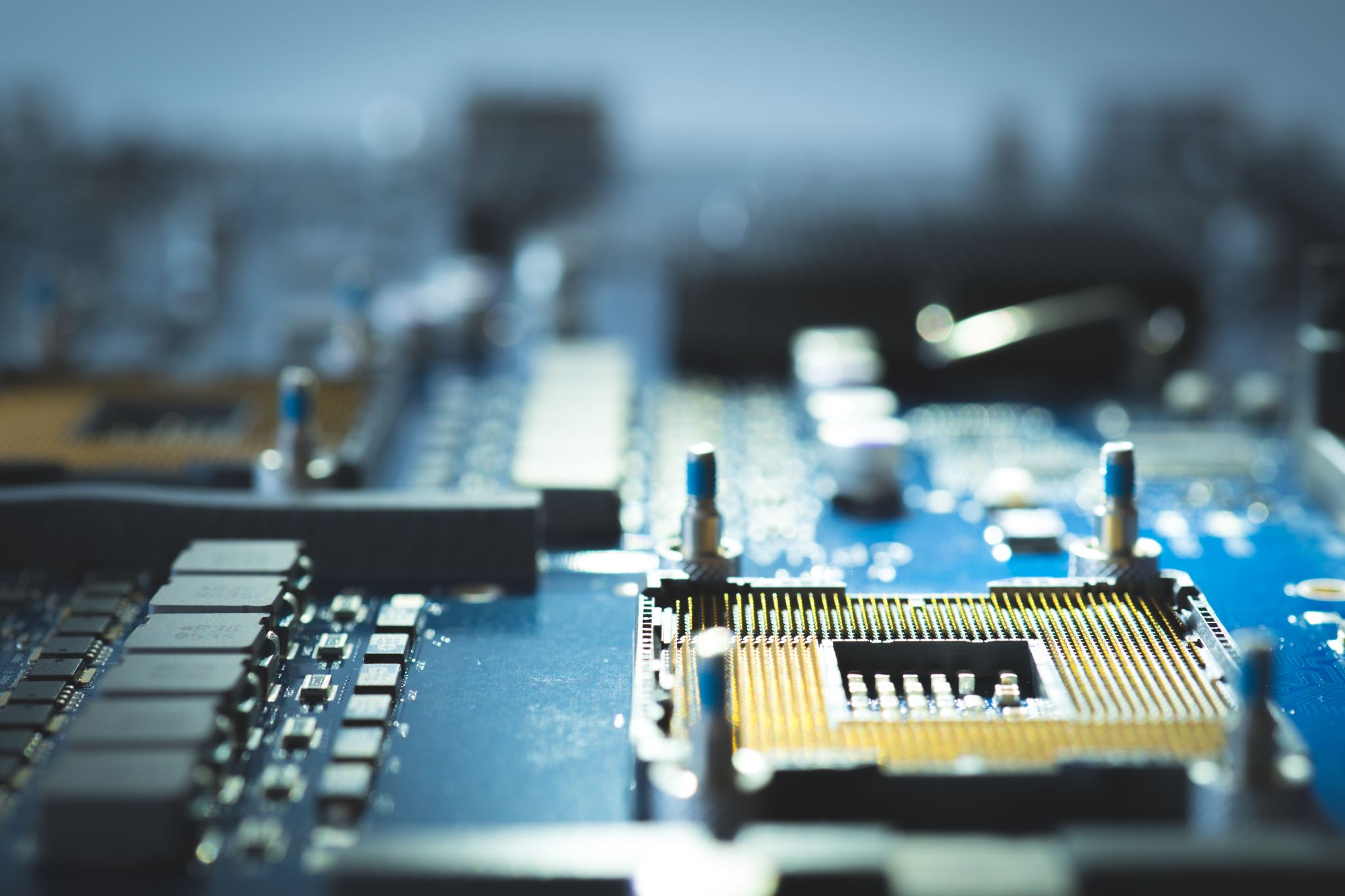 Telepsychology Records:  APA Guideline #5
Psychologists are encouraged to analyze risks in their practice setting, telecommunication technologies, and administrative staff, to ensure that client/patient data and information is accessible only to appropriate and authorized individuals. 
Psychologists strive to ensure that policies and procedures are in place to secure and control access to client/patient information.  They may encrypt confidential client/patient data for storage or transmission, and they may use safe hardware and software and robust passwords to protect electronic information.
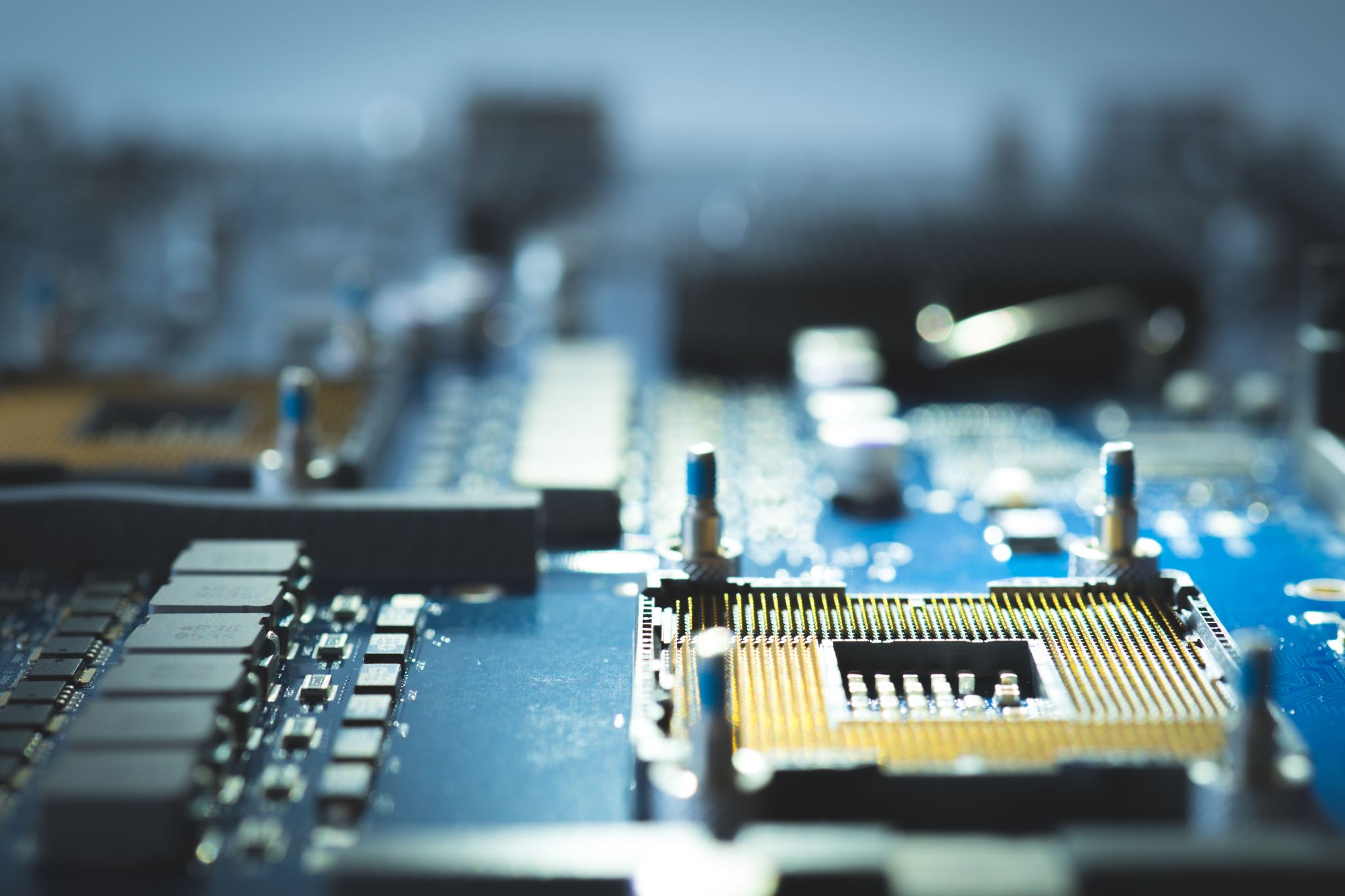 Records for Telepsychology:  TN Rules
Comply with all patient record requirements as defined in Rule 1180-01-.06. 
Make reasonable efforts to protect and maintain the confidentiality of the data and inform patients of any potential risks to confidentiality due to electronic communications. 
Ensure that electronically stored communicatioins cannot be accessed by unauthorized persons when the licensee disposes of electronic equipment.
Document in the record that the encounter was done via electronic communication. State the form of communication used.
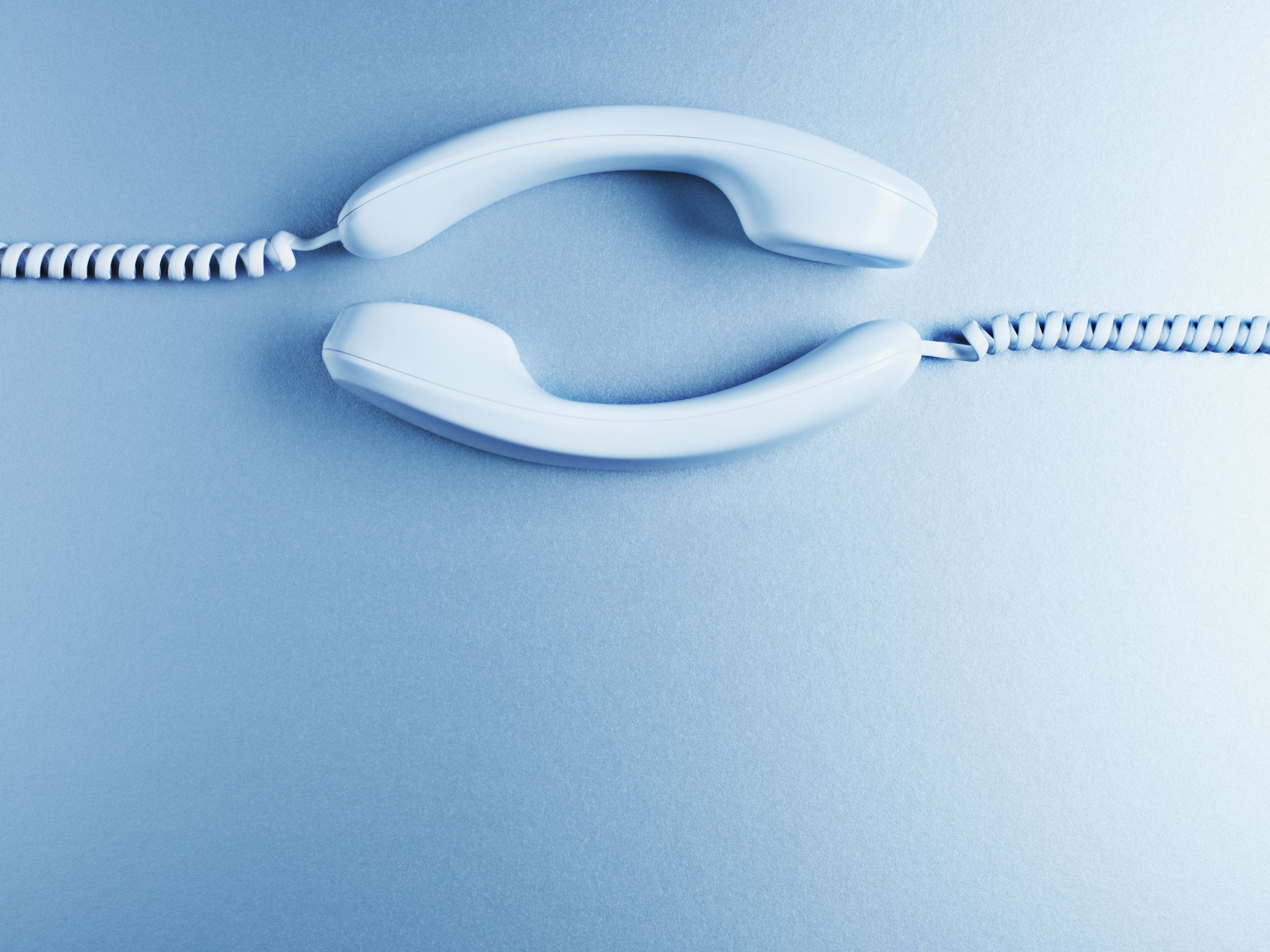 Exemptions if the Professional Relationship is Face-to Face
Electronic communications that are used specific to appointment scheduling, billing, and/or the establishment of benefits and eligibility for services is exempted.
Telephone or other electronic communications made for the purpose of ensuring patient welfare in accordance with reasonable professional judgment is exempted.
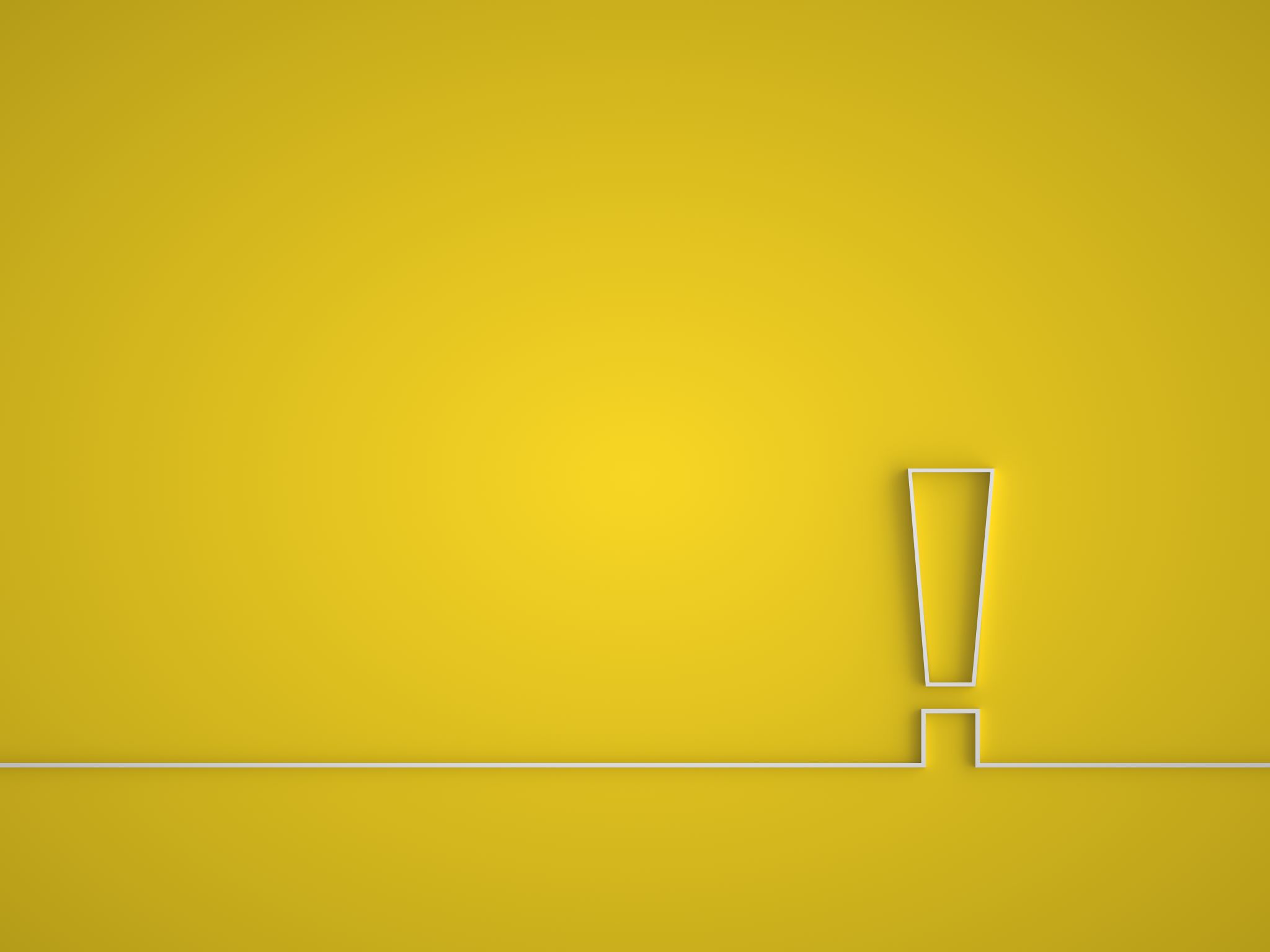 Similar Rules Apply for Supervisor-Supervisee Electronic Sessions (Part 1)
Consider risk and benefits regarding supervisee’s use of telehealth and whether the patient’s condition allows telehealth supervision.  
Upon initial and subsequent contact with the supervisee, make reasonable efforts to verify the identity of the supervisee.
Obtain alternative means of contacting the supervisee, and provide  alternative contacts for the supervisor.
Similar Rules Apply for Supervisor-Supervisee Electronic Sessions (Part 2, written agreement)
Risks of sudden unpredictable disruption of supervision and a plan for an alternative means of re-establishing connections
The time and manner by which the supervisor will respond to routine electronic messages
The emergent circumstances when the supervisor and supervisee will use alternative means of communication
Precautions to ensure that confidential communications stored electronically cannot be recovered and/or accessed by unauthorized persons when the licensee disposes of electronic equipment and data.
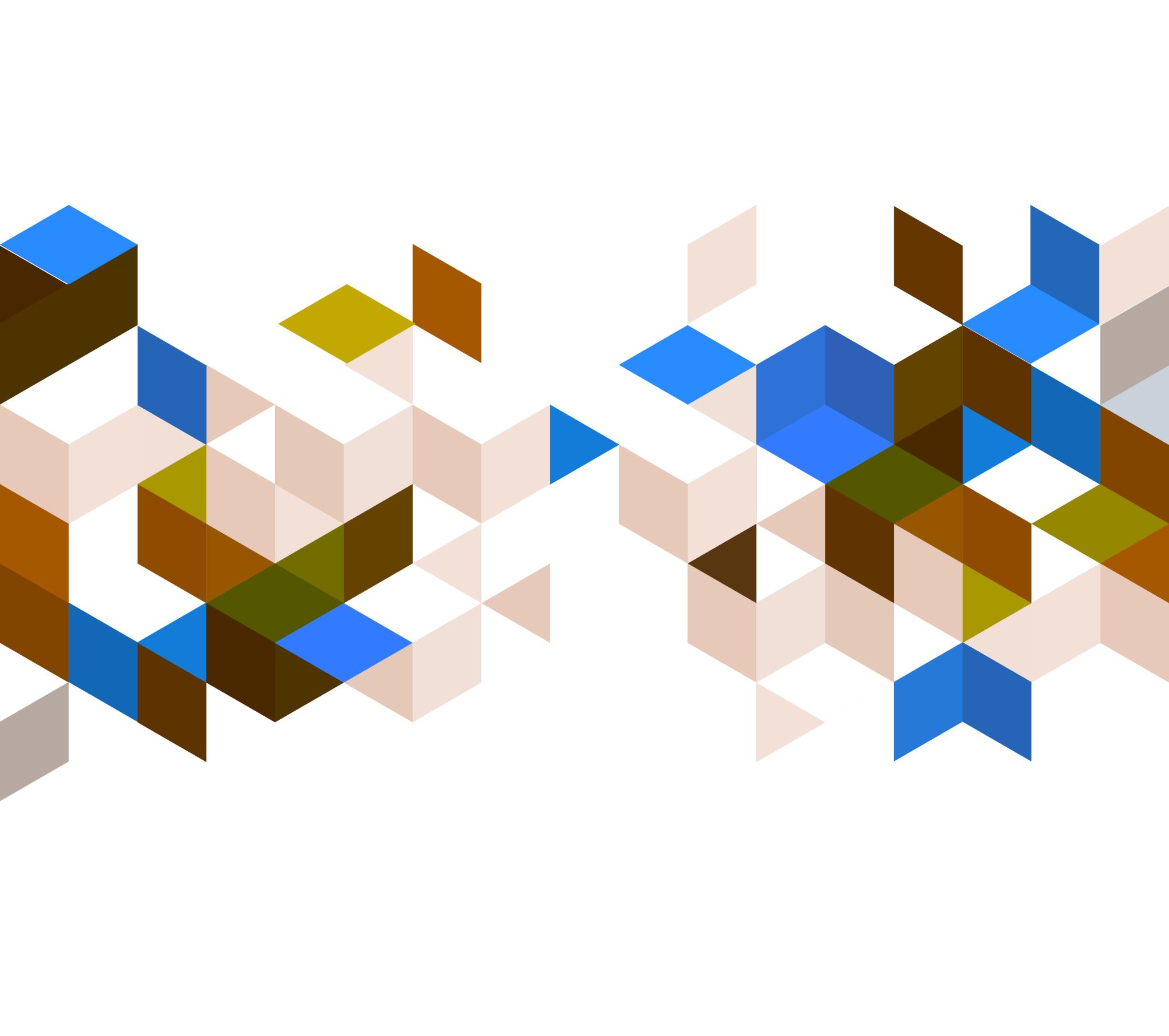 Continuing Education Updates
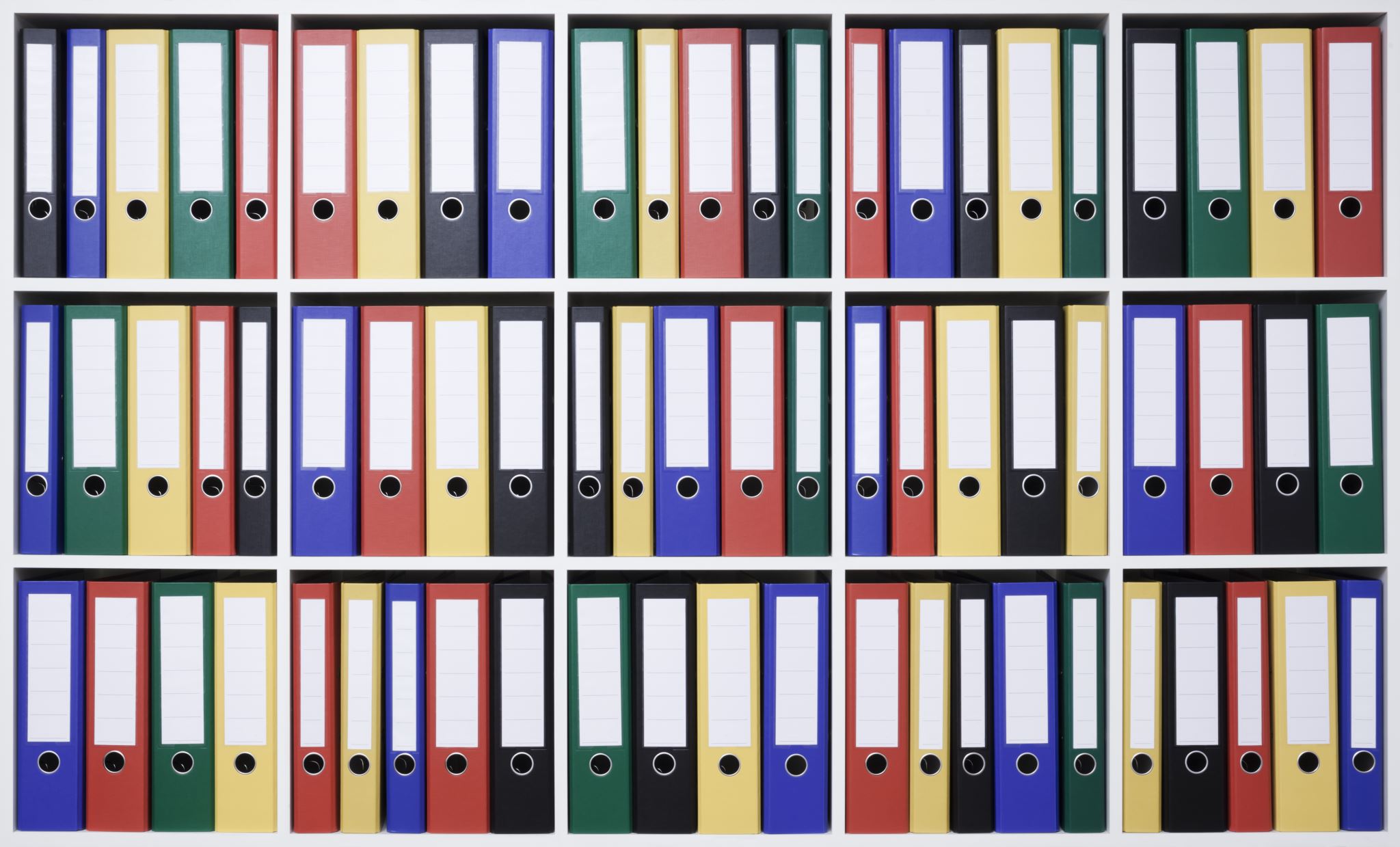 CE Audits
5% of psychologists, SPE, and PE get audited (of 1700, 85 per year)
Summary form for continuing education included to assist in documentation
Documentation of activities must be submitted
CE must be in the field of psychology
How Random is Random for CE audits?
There is an audit unit for all health related boards, so a particular board has nothing to do with who gets audited.  Range of audits for different boards range from 5% to 100% (Massage Board).
The “LARS system” selects names randomly each month for people who renewed their license.  
The audit occurs one month after the license is renewed.
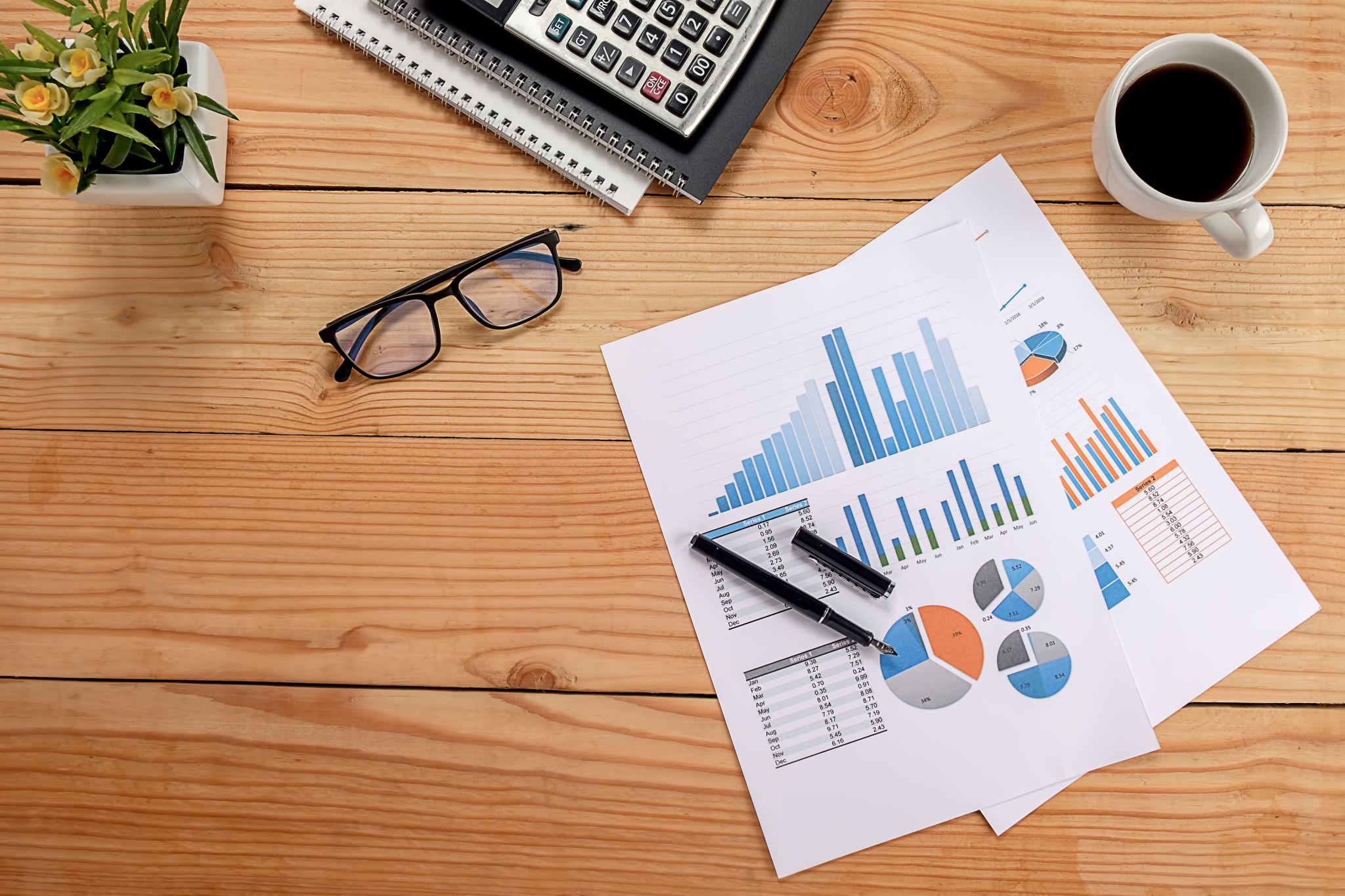 Glitch in the Audit Process
Sept. 2022 Board of Examiners Meeting:  TPA asked about a potential audit backlog because the administrator had told a TPA member it might be a year or more before their audit was reviewed.
Administrator at the time reported that there were roughly 5-6 feet of backlogged paper audits.  BOE asked for more info at next meeting.
Dec. 2022 BOE meeting  CE Audit discussion:
A few audits outstanding  between 2017 and 2019 (about 30)
Around 60 audits not reviewed in 2020
Appears that no audits reviewed between 2021 and 2023
Actions Taken by Board of Examiners
Vote  by BOE in Dec. 2022 to close CE audits from 2017-2020 with a letter to licensees saying that the file has been closed with no action.  This letter went out in Sept. 2023. 
Vote to appoint four Board consultants to review CE in Dec. 2022.  Denise Davis, Kimberly Brown, Mark Sigler, Susan Strickler.  Payment $100 per six audits.  First batch of 120 audits sent in Sept. 2023.  Two  more file boxes to be scanned.
June 2023, Board of Examiners voted to allow licensees to use CE Broker for audits on an optional basis.  Email on June 13, 2023 to all licensees that the BOE had partnered with CE Broker for audits.
Vote in Sept. 2023 to conduct all CE audits via CE Broker
CE Broker Information
CE Broker is in multiple states and has contracted with multiple boards in the Dept. of Health.
Provides a free Basic Account to track CE
Allows viewing of your CE and  progress toward compliance with the TN CE requirements
Some education providers will automatically report course completion, or you can upload information.
Offers online courses and provides support.
CE Broker offered a webinar on how to get started and activate an account on June 28, 2023.
TPA has had conversations with CE Broker
Licensees do not have to have a CE Broker account unless they are audited, but many may choose to do so in advance.
TPA is looking into becoming a CE provider which automatically uploads to CE Broker
Exploring ways to partner with CE Broker for Tennessee psychologists (possible discount on premium CE Broker accounts)
We are doing CE course in conjunction with CE Broker to discuss current CE requirements and the process of responding to an audit with CE Broker on Dec. 20, 2023.
This course will be an online course which may then become available as a home study.
Failure to Obtain Required CE if Audited
Deficiency letter will be sent with a second letter to follow if no response
3 months from date on letter to obtain CE
If no response to second letter, sent to Office of General Counsel
Failure will result in $100 penalty and an agreed citation  or a consent order (or a contested case before the Board) 
If reaches the level of a consent order, reported to the National Practitioner Databank
One year to make up the CE 
If not, additional disciplinary action
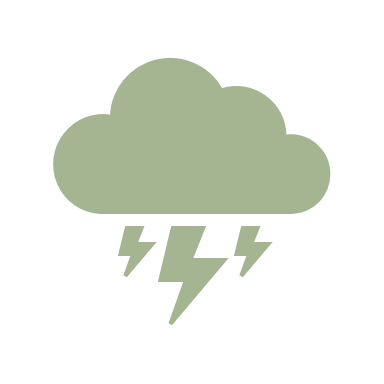 Certified Psychological Assistant CE
At present,  CPA’s  CE is at the discretion of the supervisor.
Discussion at Sept. BOE meeting as to whether there should be some explicit requirements.
66 CPA certificates at present
The Board of Examiners asked TPA to survey the CPAs and CPA supervisors to gather more information about their work, how long they have been licensed, what supervisors currently require.
Who are the CPAs and what do they do?
Two thirds have been CPAs for five year or less
Three fourths became a CPA to work in a medical center or private practice
Four fifths plan on keeping the certification indefinitely.
Most of the work is in psychological evaluations, administering testing
About a third also assist with classification/recommendations, screen for treatments, participate in research and provide educational information.
About two thirds obtain some type of continuing education.
Continuing Education for CPAs
About a third of CPAs do not get CE due to a brief time in the position, no need for CE, or already in a training program.
Supervisors say they do not require CE about a third of the time due to the same reasons.

If they DO get CE, CPAs vary in how much CE they do.  
About a fourth do 0-5 hours a year, and about a fourth do more than 20 hours.  Half fall between 6 and 20 hours.
Most do not have a set number of hours.
Is there a need for required CE?
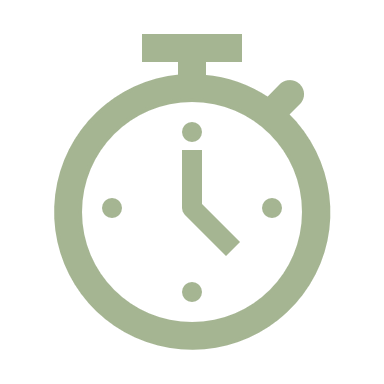 The majority of CPAs and supervisors think it would be helpful.
CPA average is to have 5-10 hours per cycle
Supervisor average is lower 
48% say 0-5
28% say 6-10
24% say 11 or more